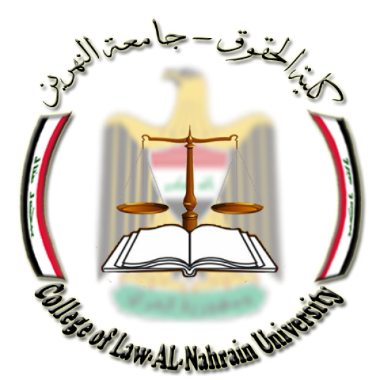 المحاضرة الخامسةالتوجهات الجديدة للسياسة الضريبية في العراق ومدى انسجامها مع برامج صندوق النقد الدولي
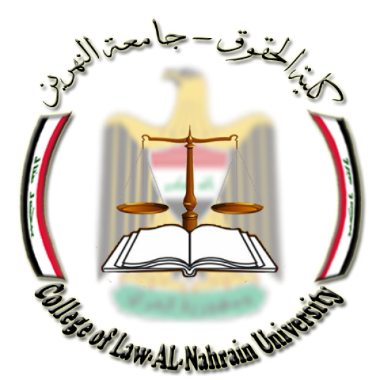 سمات السياسة الضريبية في العراق
أن تعدد الاعفاءات الواردة في كل من قانون ضريبة الدخل وقانون ضريبة العقار ينسجم مع مرحلة النظام الضريبي في العراق قبل عام 2003 كونه جاء نتيجة التدخل الاشتراكي للدولة في الوقت ومحاولة مساعدة بعض القطاعات كالقطاع الزراعي والتعاوني، الا ان هذا يؤثر سلباً على الحصيلة الضريبية ويؤدي الى تآكل الايراد الضريبي.
فضلاً عن انه لا ينسجم مع توجهات النظام المالي والاقتصادي في العراق بعد عام 2003 وما أشار اليه الدستور العراقي بالتوجه نحو اقتصاد السوق.
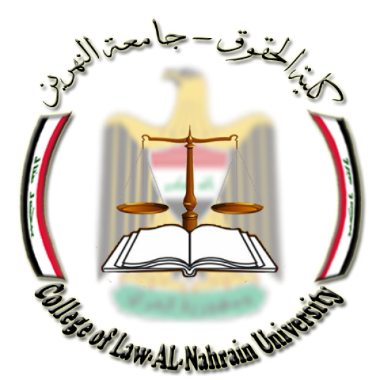 مشاكل السياسة الضريبية في العراق
ارتفاع معدلات الضريبة
تعدد الاجراءات الروتينية بالنسبة لجباية الضريبة من المكلف 
التركيز الضريبي
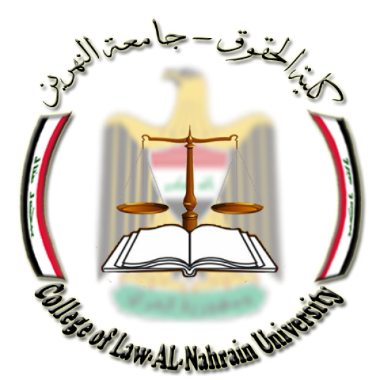 إجراءات السياسة الضريبية في العراق
الضرائب المباشرة
الضرائب غير المباشرة
1- فرض الرسم الكمركي الاضافي.
2- عقد اتفاقيات التبادل التجاري الثنائية مع بعض دول الجوار لتشجيع التجارة الحدودية.
3- عقد اتفاقية مذكرة التفاهم مع الأمم المتحدة لتوريد المواد الغذائية والإنسانية الأساسية الى العراق.
4- تحقيق العدالة في توزيع العبء الضريبي.
5- زيادة قدرة الايرادات الضريبية في تمويل النفقات العامة المتزايدة.
1- تفعيل الالتزام بتطبيق تعليمات الهيئة العامة للضرائب .
2- تفعيل نظم المعلومات من خلال إلزام ارسال اي تعاملات مع الدوائر الرسمية وشبه الرسمية وبين المكلفين الى الهيئة العامة للضرائب.
3- تعديل الحد الاعلى لمبلغ الجزاءات المفروضة .
4- منح حوافز ومكافآت تشجيعية للجهات الساندة للهيئة العامة للضرائب .
5- تفعيل لجان الإخبار (الكبس) ولجان المسح المركزية وتوسيعها.
6- زيادة الوعي الضريبي
7- تبسيط الإجراءات الضريبية عن كاهل المكلف
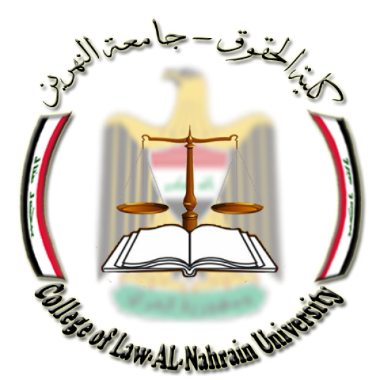 أدوات السياسة الضريبية في العراق
الضرائب المباشرة
الضرائب غير المباشرة
1- الضرائب الكمركية [التعليق بموجب امر سلطة الائتلاف 2003/38، اعفاء بضائع وسلع وخدمات المتعلقة ببرامج اعادة اعمار العراق].
2- ضرائب الانتاج [لم يطرأ أي تعديل على هذه الضرائب خلال الفترة من 2003-2005، كما لم يتم تعليق هذه الضرائب خلال المادة 1/1/2003 ولغاية 30/4/2004.].
3- ضريبة المبيعات [استثناء ضرائب المبيعات المفروضة على الخدمات المقدمة من قبل الفنادق والمطاعم من الدرجة الاولى والممتازة من فترة التعليق من 2003 لغاية 2004].
4- الرسوم الاخرى: لم يتم فرض رسوم على مبيعات السيارات خلال المدة 1/1/2003 لغاية 30/4/2004، بل استمر العمل فيها طبقاً للأمر 37 لسنة 2003 و 49 لسنة 2004
1- ضريبة الدخل الفردي (المهن والاعمال التجارية): [النسب الضريبية/ الاعفاءات/ السماحات/ الخسائر/ الضريبة الاجنبية].
2- الاستقطاع المباشر.
3- ضريبة دخل الشركات (امر سلطة الائتلاف 2004/49).
4- ضريبة العقار (امر سلطة الائتلاف 2004/49).
5-  ضريبة ارباح نقل ملكية العقار.
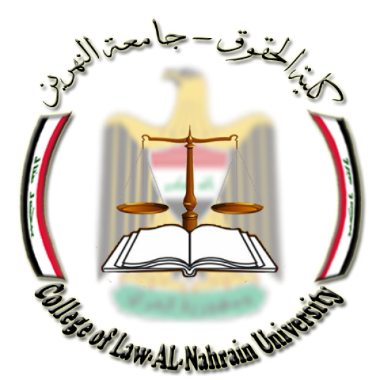 أثر السياسة الضريبية الجديدة في العراق على ايرادات الدولة
الضرائب المباشرة
الضرائب غير المباشرة
تذبذب في الحصيلة الضريبية تمثلت في الانخفاض النسبي عام 2003 بسبب سوء الاوضاع الأمنية والاقتصادية/ انخفاض حركة السفر والسياحة، مما اثر سلباً على ايرادات الدولة
تعليق التعريفة الكمركية وفرض ضريبة نسبية موحدة 5% فقط اثر سلباً على ايرادات الدولة/ بعد عام 2004 و 2005 نجد هنالك تغيراً في الحصيلة الضريبية نتيجة الاستقرار النسبي للأوضاع الامنية
افتتاح شركات الهواتف النقالة والتي كانت حصيلة الضرائب المفروضة عليها تشكل نسباً لا بأس بها في تمويل الموازنة العامة/ ارتفاع نشاط الشركات الاستثمارية او الشركات المتصلة بإعادة اعمار العراق مما أثر ايجاباً على النشاط الاقتصادي وحركة الاقتصاد العراقي وأدى الى زيادة الحصيلة الضريبية
1- زيادة الاعفاء الضريبي في الفترة من 1-1-2003 الى 30-4-2004.
2- زيادة السماحات الشخصية للمكلف.
3- تقييد الاسعار الضريبية للمكلفين.
4- فقدان اغلب اضابير المكلفين بعد عام 2003.
5- توقف الكثير من نشاطات الادارة الضريبية مثل لجان المسح.
6 – مغادرة الكثير من المكلفين وهجرة رؤوس الاموال العراقية
7 - فيما يخص ضريبة الدخل بطريق الاستقطاع المباشر [زيادة الحصيلة الضريبية]
8 - ضريبة العقار والعرصات [انخفضت حصيلتهما الضريبية].